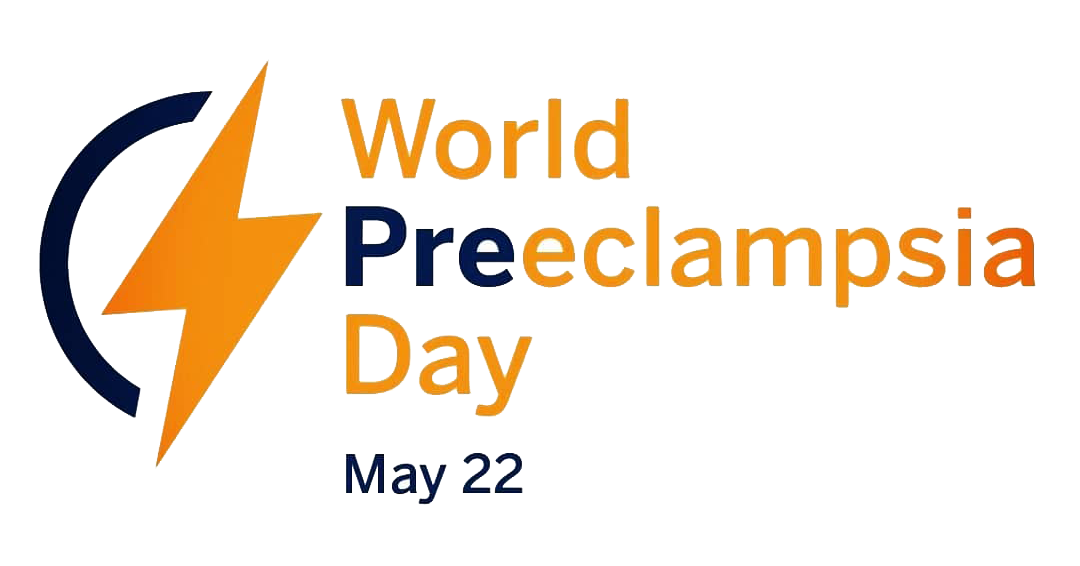 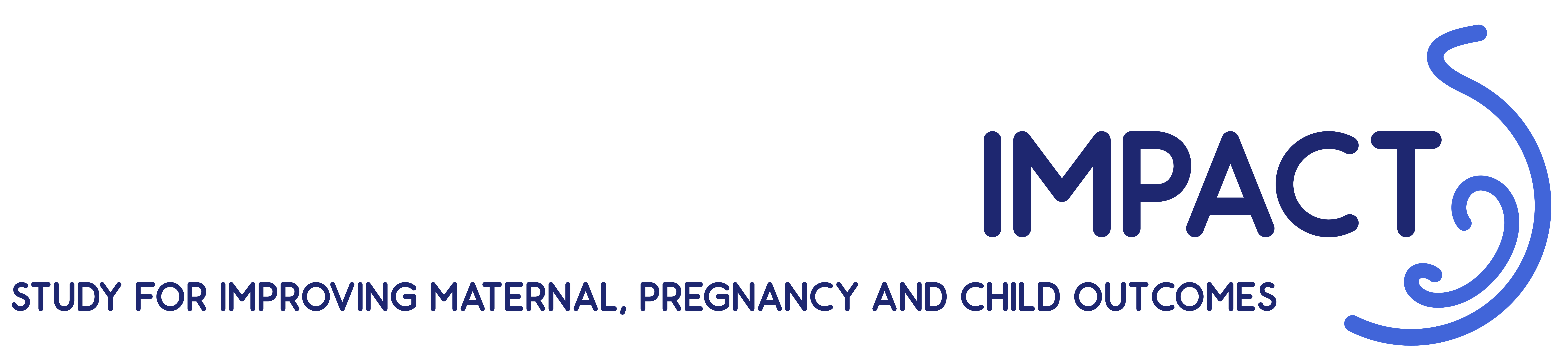 Förutsäga preeklampsi 
Nationell studie med 1400 kvinnor inkluderade. Rekryterar nu i vår region!
www.impactstudien.se
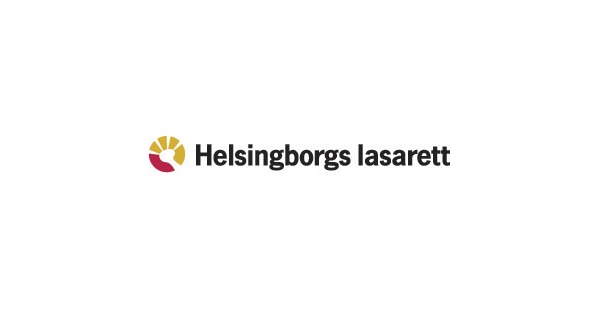 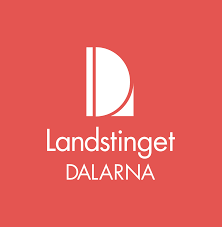 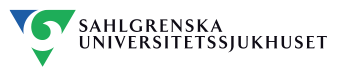 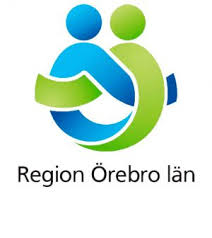 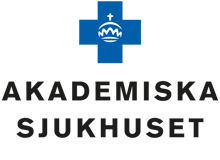 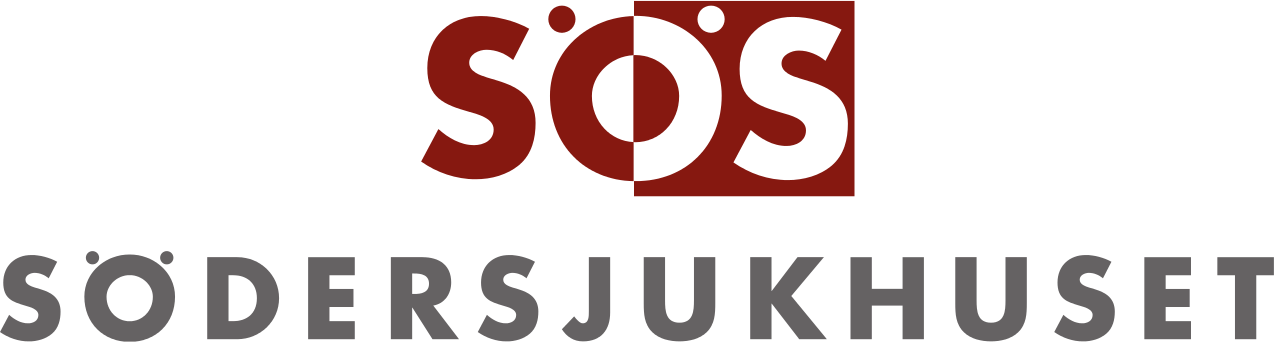 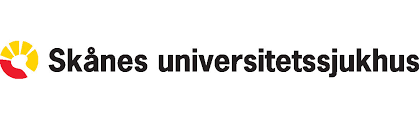 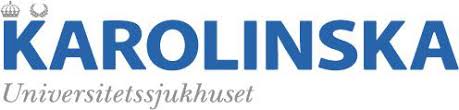 Förutsäga preeklampsi 
Nationell studie med 1400 kvinnor inkluderade. Rekryterar nu i vår region!
www.impactstudien.se
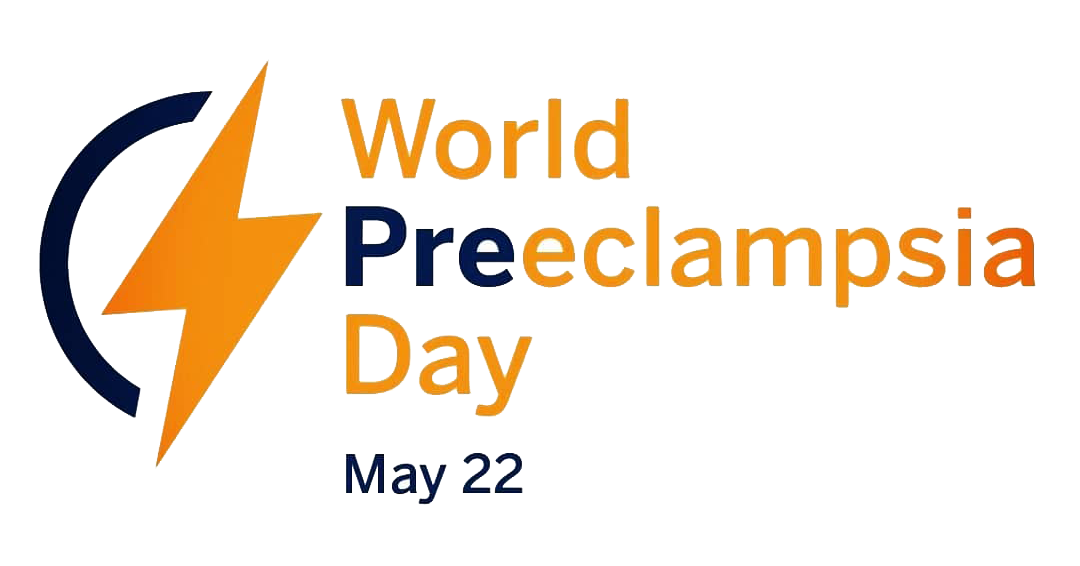 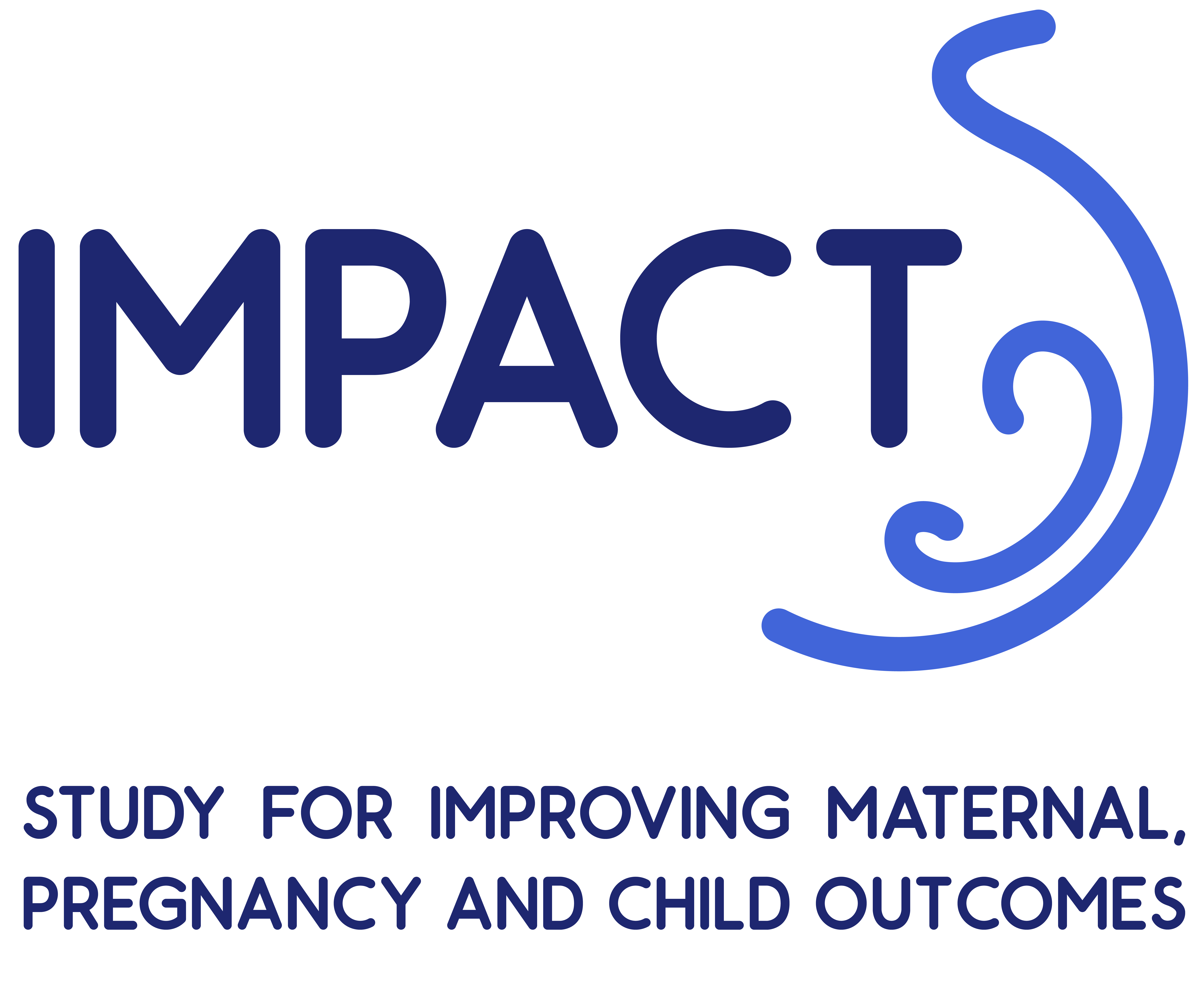 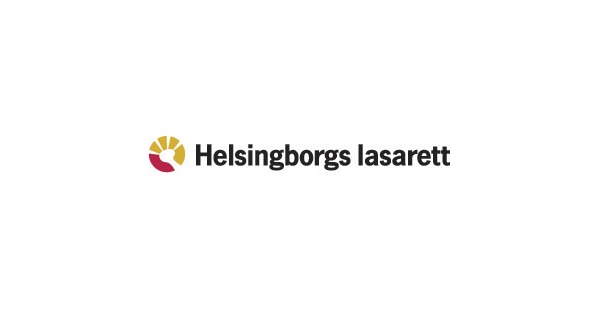 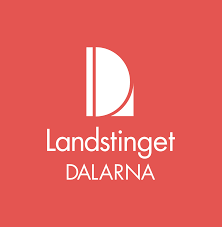 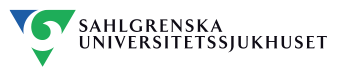 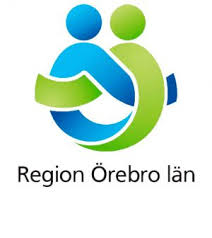 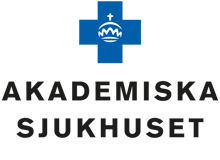 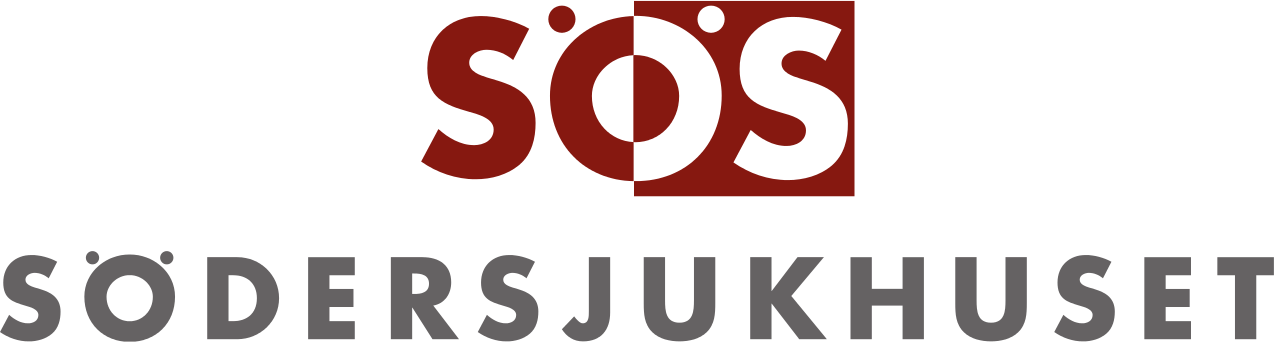 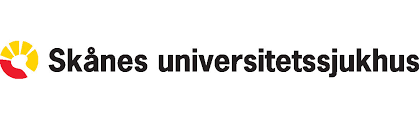 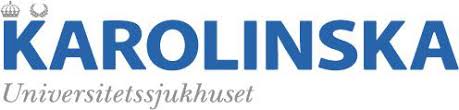